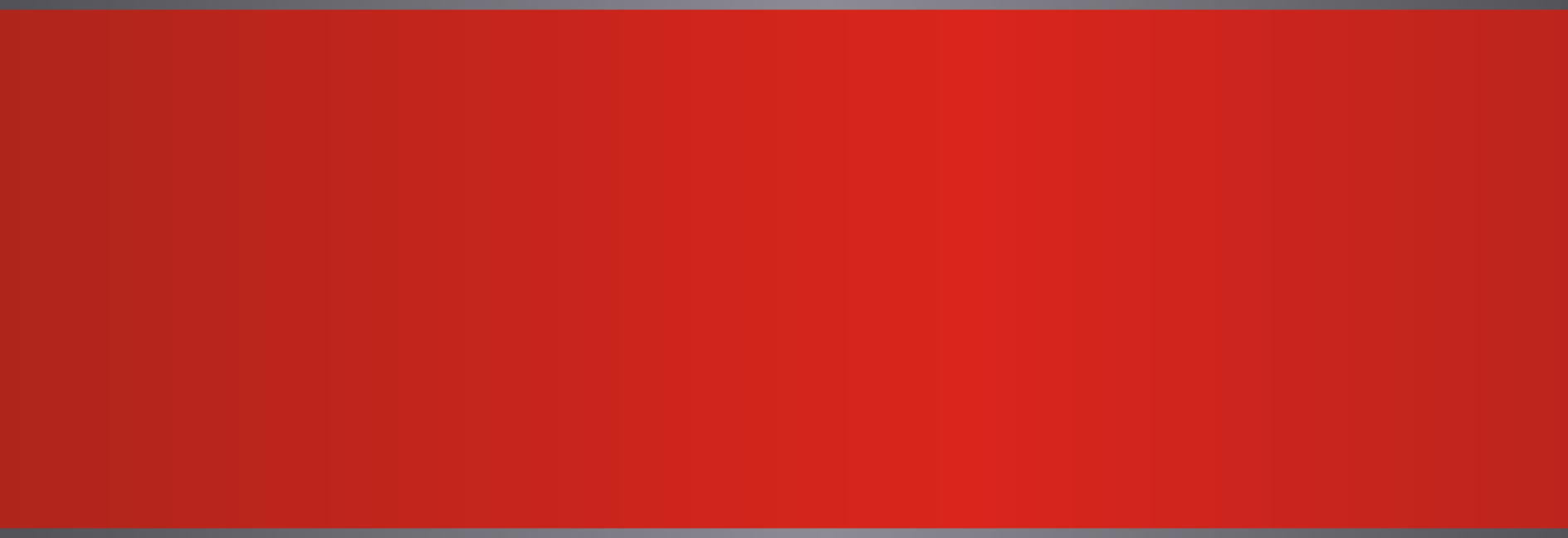 《保障农民工工资支付条例》
将于2020年5月1日正式实施
为实现根治欠薪目标提供了制度支撑和法律保障
标志着我国农民工工资支付工作全面走上法治化轨道
贵州盘北经济开发区    宣
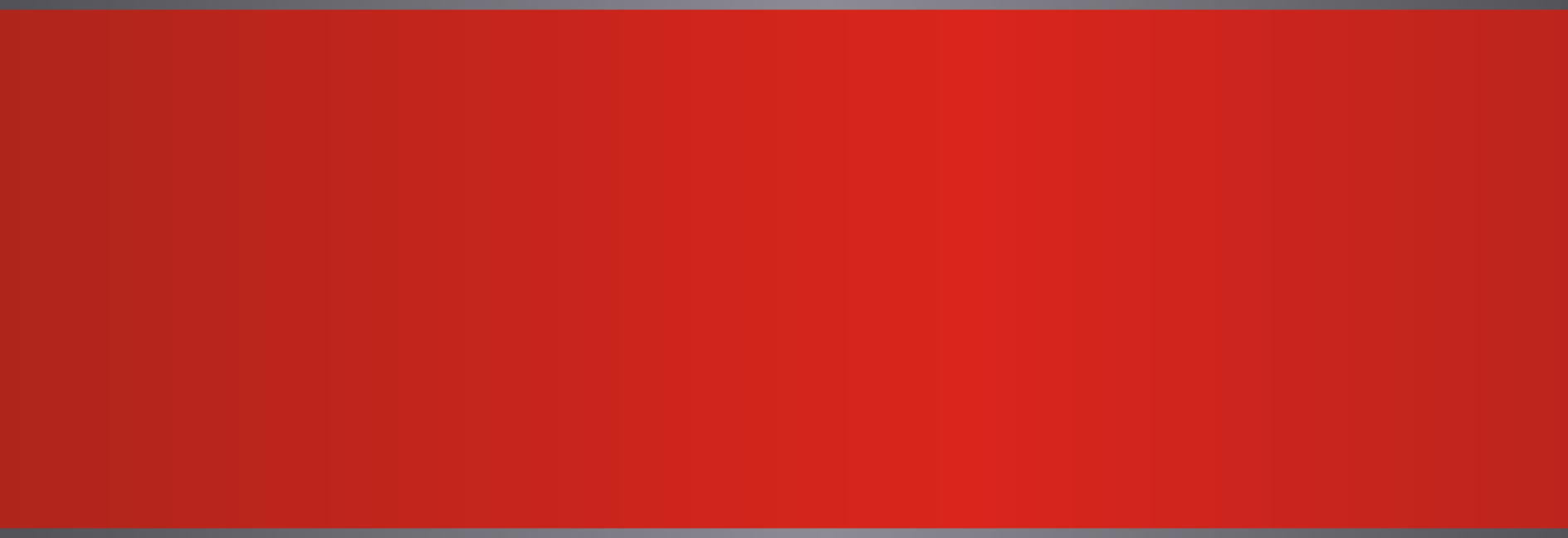 《保障农民工工资支付条例》
 明确的“五个责任”:
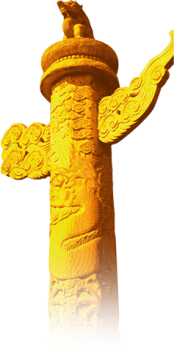 政府负责
行业监管
行政执法
企业支付
工青妇残监督
1
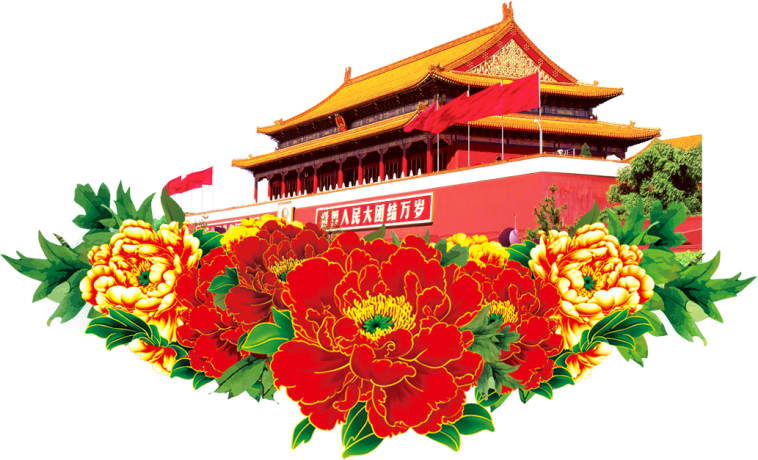 2
3
4
5
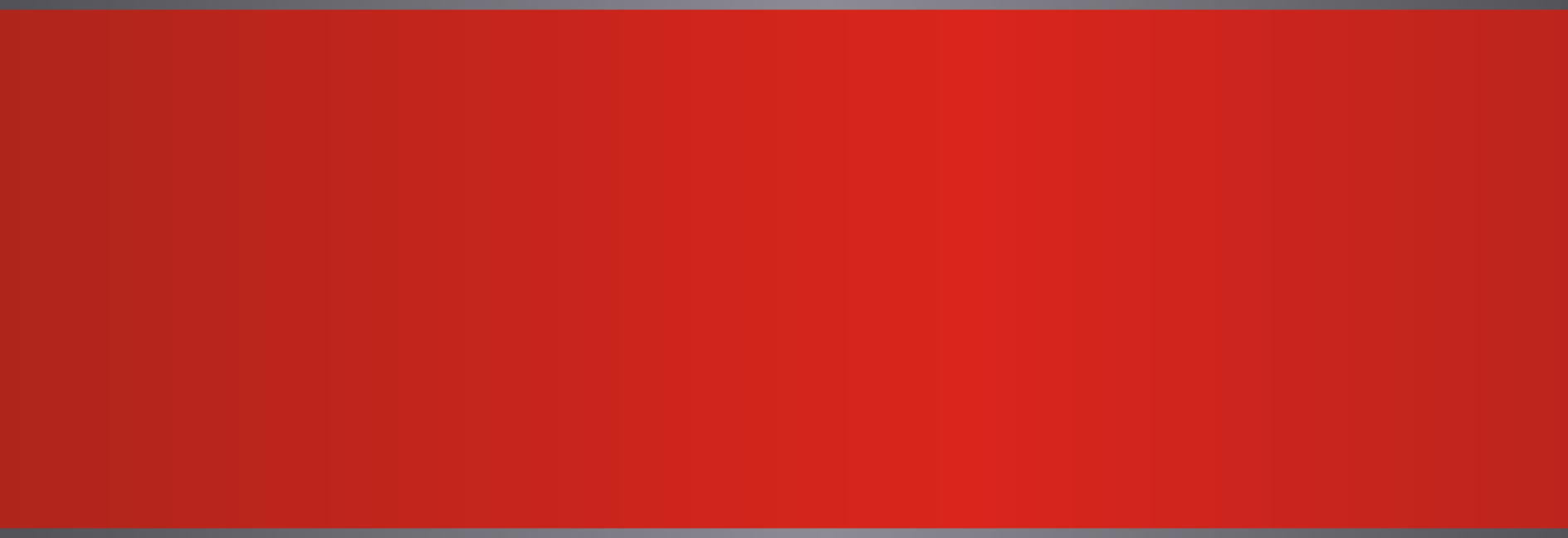 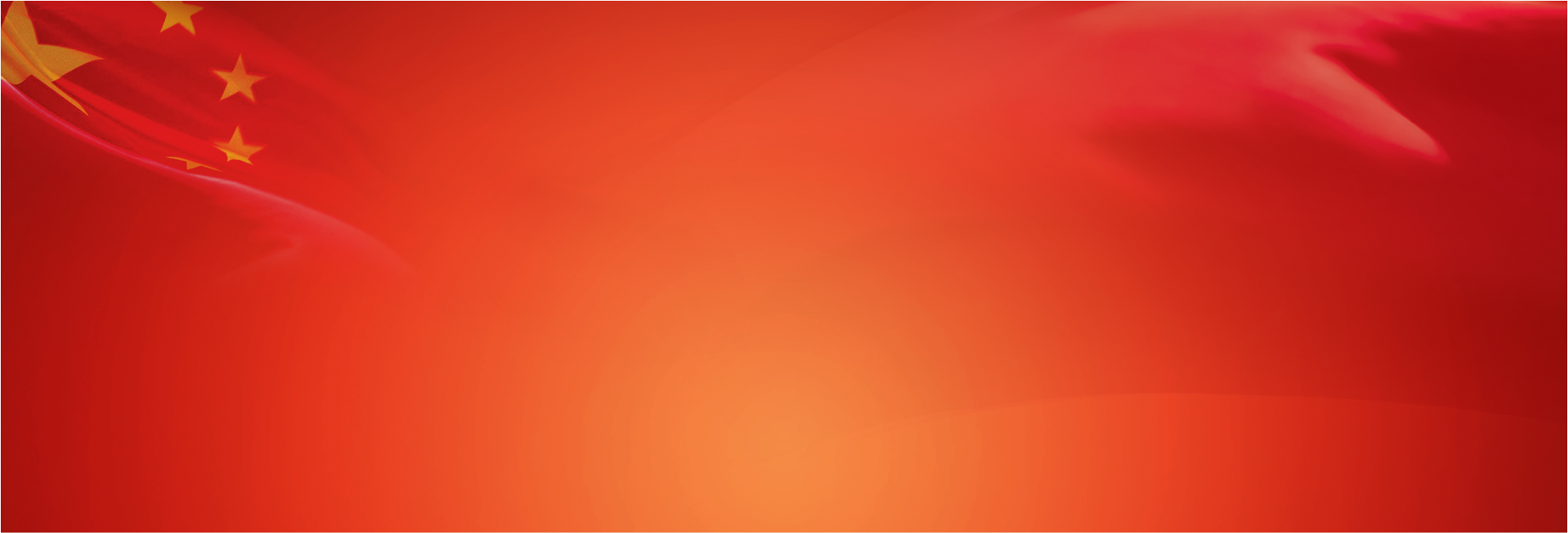 《保障农民工工资支付条例》明确：
拒不支付农民工工资后果
第四十一条第二款   人力资源社会保障行政部门发现拖欠农民工工资的违法行为涉嫌构成拒不支付劳动报酬罪的，应当按照有关规定及时移送公安机关审查并作出决定。
不依法维权的后果
第五十二条    单位或者个人编造虚假事实或者采取非法手段讨要农民工工资，或者以拖欠农民工工资为名讨要工程款的，依法予以处理。
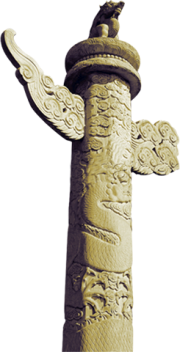 以上两种情形公安机关将重拳出击
第七条第五款   公安机关负责及时受理、侦办涉嫌拒不支付劳动报酬刑事案件，依法处置因农民工工资拖欠引发的社会治安案件。
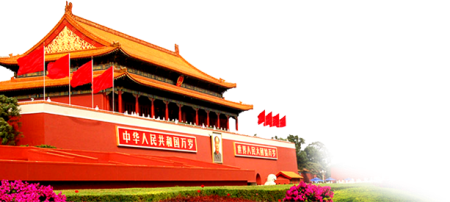 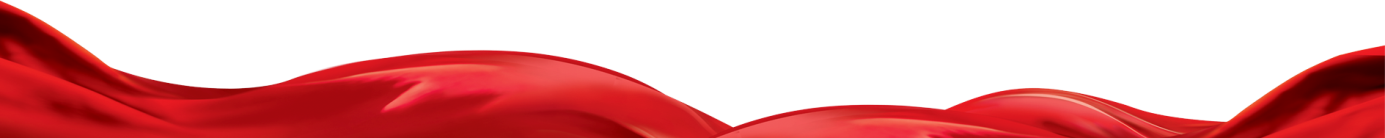 [Speaker Notes: 版权声明：300套精品模板商业授权，请联系【锐旗设计】:https://9ppt.taobao.com，专业PPT老师为你解决所有PPT问题！]
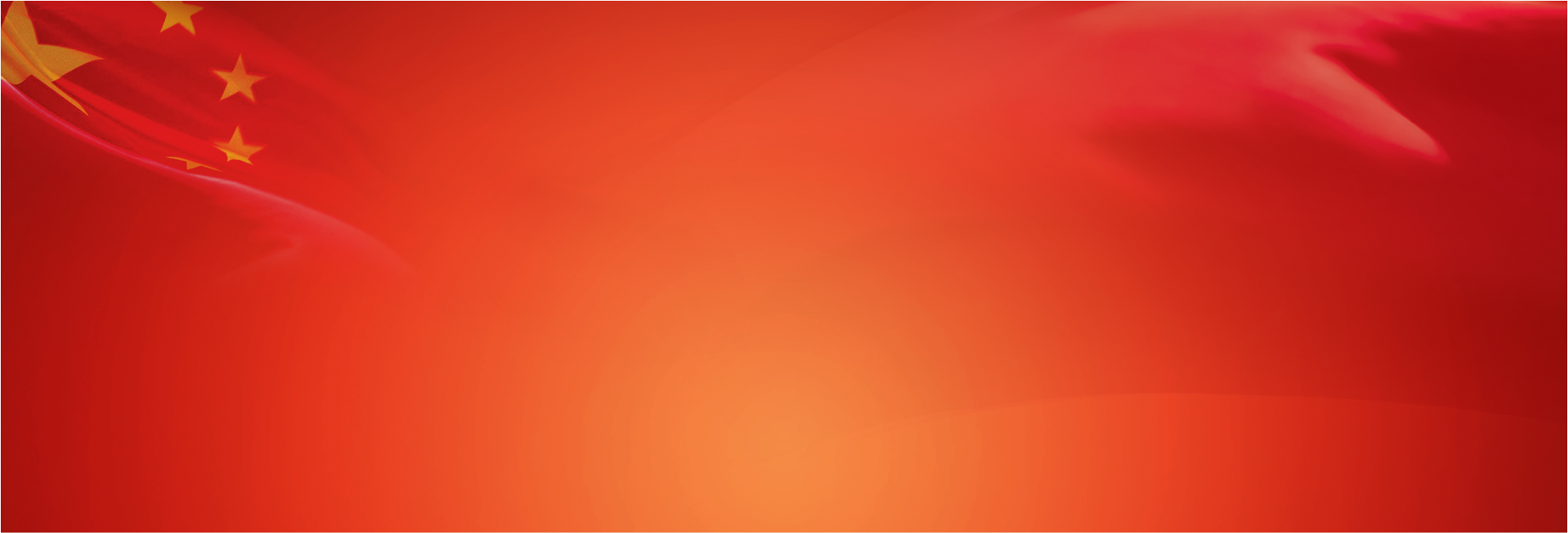 工程建设领域用人单位规范劳动用工行为8项重点
1
签订劳动合同
4
2
实名制打卡记录考勤
银行代发农民工工资
3
4
开设农民工工资专用账户
按时足额发放工资
5
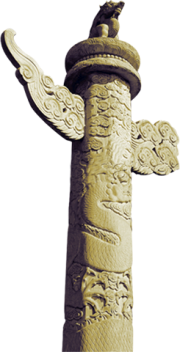 存储务工人员工资支付保障金
6
劳动维权信息告示
7
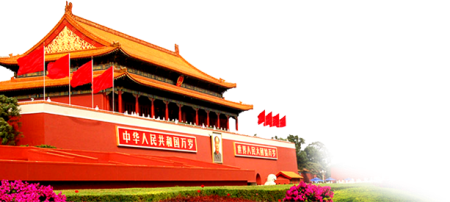 缴纳工伤保险
8
谨记：未落实者必被惩处！！！
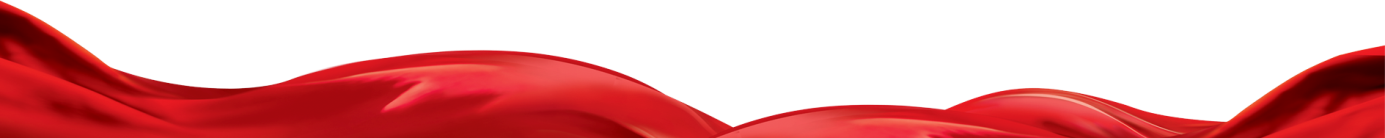 [Speaker Notes: 版权声明：300套精品模板商业授权，请联系【锐旗设计】:https://9ppt.taobao.com，专业PPT老师为你解决所有PPT问题！]
温馨提示：欠薪维权可找谁？
建设单位应当以项目为单位建立保障农民工工资支付协调机制和工资拖欠预防机制，督促施工总承包单位加强劳动用工管理，妥善处理与农民工工资支付相关的矛盾纠纷。发生农民工集体讨薪事件的，建设单位应当会同施工总承包单位及时处理，并向项目所在地人力资源社会保障行政部门和相关行业工程建设主管部门报告有关情况。（《保障农民工工资支付条例》第二十九条）
建设单位
工会组织
工会依法维护农民工工资权益，对用人单位工资支付情况进行监督；发现拖欠农民工工资的，可以要求用人单位改正，拒不改正的，可以请求人力资源社会保障行政部门和其他有关部门依法处理。（《保障农民工工资支付条例》第五十一条）
01
02
03
04
05
06
08
07
乡镇人民政府、街道办事处应当加强对拖欠农民工工资矛盾的排查和调处工作，防范和化解矛盾，及时调解纠纷。（《保障农民工工资支付条例》第四条）
属地乡镇人民政府（街道办事处）
行业主管部门
相关行业工程建设主管部门应当依法规范本领域建设市场秩序，对违法发包、转包、违法分包、挂靠等行为进行查处，并对导致拖欠农民工工资的违法行为及时予以制止、纠正。（《保障农民工工资支付条例》第四十三条）
人资社保局劳动监察部门
被拖欠工资的农民工有权依法投诉。（《保障农民工工资支付条例》第十条）
被拖欠工资的农民工有权依法申请劳动争议调解仲裁。（《保障农民工工资支付条例》第十条）
人资社保局劳动仲裁部门
被拖欠工资的农民工有权依法提起诉讼。（《保障农民工工资支付条例》第十条）；   
用人单位拖欠或者未足额支付劳动报酬的，劳动者可以依法向当地人民法院申请支付令，人民法院应当依法发出支付令。（《劳动合同法》第三十条）
人民法院
司法行政部门和法律援助中心
司法行政部门和法律援助机构应当将农民工列为法律援助的重点对象，并依法为请求支付工资的农民工提供便捷的法律援助。公共法律服务相关机构应当积极参与相关诉讼、咨询、调解等活动，帮助解决拖欠农民工工资问题。（《保障农民工工资支付条例》第四十五条）
[Speaker Notes: 版权声明：300套精品模板商业授权，请联系【锐旗设计】:https://9ppt.taobao.com，专业PPT老师为你解决所有PPT问题！]